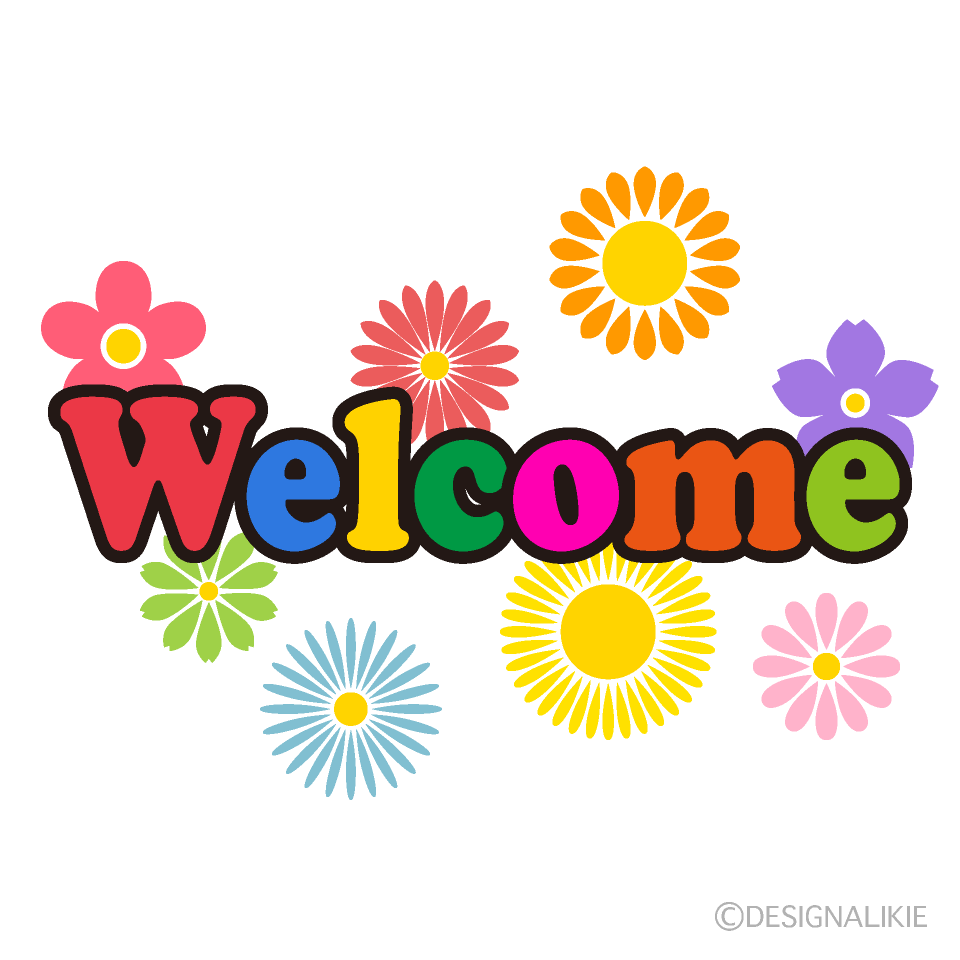 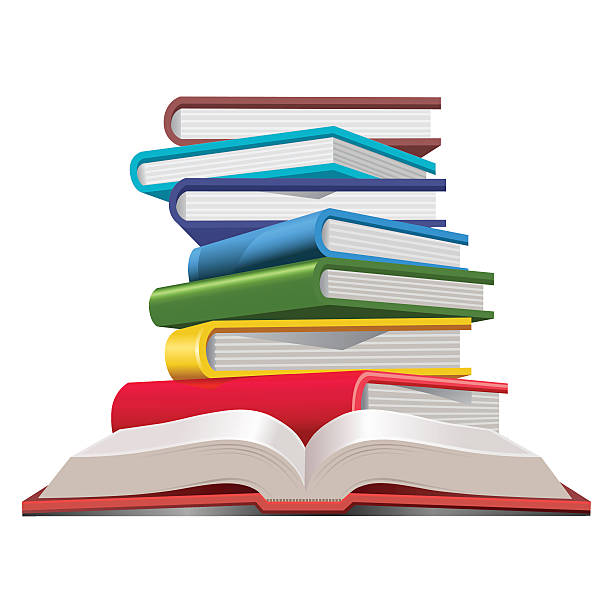 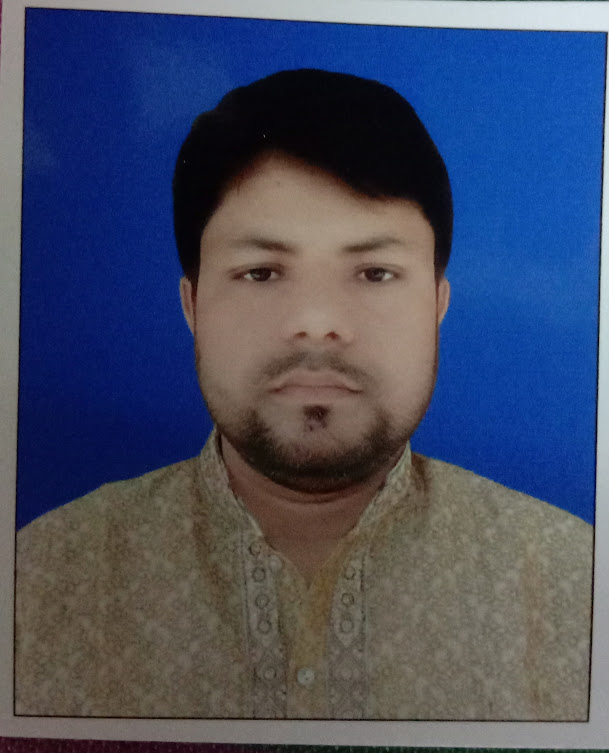 MD TAUHID MIA
Assistant Super
Ramnathpur D.S.Dakhil Madrasah
E-mail: rezaulkarim2864@gmail.com
Class: Ten
Section: A
Subject: English 2nd 
Time Duration: 45 min.
Narration
NARRATION AND ITS CHANGES
 
E³vর বক্তব্য বা কথাকে Narration  ev Dw³ e‡j|
Narration `yB cÖKvi| †hgb: 
Direct Narration (cÖZ¶ Dw³) 
→ Labib says, “I Love My Mother’’.
Indirect Narration (c‡iv¶ Dw³)
 → Labib says that he Loves his Mother.
GLv‡b saysnj reporting verb Ges “I Love My Mother’’ nj reported speech.
Assertive Setence
hw` Reporting Verb wU Present Tense A_ev Future Tense nq Z‡e Reported Speech - G Tense Gi †Kvb cwieZ©b nq bv| ïay Person Gi cwieZ©b nq|
1st Person Gi cwie‡Z© Reporting Verb Gi Subject, 2nd Person Gi cwie‡Z© Reporting Verb Gi Object e‡m Ges  Noun Gi cwie‡Z© Pronoun e¨envi Ki‡Z nq| 3rd Person Gi †Kvb cwieZ©b nq bv| 
Note: Indirect Narration-G GB cwieZ©b ¸‡jv me Sentence-G Ki‡Z nq| 
Example
Direct : Labib says to me, “ I am not indifferent to my duties.”
Indirect : Labib says to/tells me that he is no indifferent to his duties.
 
Direct : Hasin will say, “I started looking for my mobile phone.”
Indirect : Hasin will say that she started looking for her mobile phone.
Interrogative Sentence
Reported speech wU hw` Interrogative sentence nq Zvn‡j Reporting verb- say / say to Gi cwie‡Z© ask / wonder / demand / enquire / want to know, said / said to Gi cwie‡Z© asked / wondered / demanded / enquired / wanted to know Ges that Gi cwie‡Z© if / whether e¨envi Ki‡Z nq| Indirect speech-G iƒcvšÍwiZ Sentence Avi Interrogative _v‡K bv, Assertive n‡q hvq ZvB †k‡l cÖkœ‡evaK wPý (?) e‡m bv|
Note:ask / asked / wonder / ordered / demand / demanded / enquire / enquired / want to know / wanted to know G‡`i c‡i to e‡m bv|
Example:   Direct : Jahed says to me, “Has your health broken down because of hard lobour?”   Indirect : Jahed asks me if my health has broken down because of hard lobour.
Direct : Chaity said to Reza, “Have you given up smoking?”
Indirect : Chaity asked Reza if he had given up smoking.
 
Reported speech hw` wh word Øviv ïiæ nq Z‡e if / whether Gi cwie‡Z© D³ wh word –B e‡m|
Example:   Direct : Shumi said to Jahed, “When are you related by marriage?”
Indirect : Shumi asked Jahed when he was related by marriage.
 
Direct : Ritu said to me, “What were you talking about?”
Indirect : Ritu asked me what I had been talking about.
 
Direct : Shammi said to Mofidul, “Which subject do you want to read?” 
Indirect : Shammi asked Mofidul which subject he wanted to read.
Imperative Sentence
Reported speech wU hw` Av‡`k eySvq Z‡e Reporting verb wU A_©vr say / say to Gi cwie‡Z© order / command, Dc‡`k eySvq Z‡e advise, Aby‡iva eySvq Z‡e request, mwebq Aby‡iva eySvq Z‡e beg / entreat, wb‡la eySvq Z‡e prohibit / forbid Ges Reporting verb wU Past tense n‡j A_©vr said / said to Gi cwie‡Z© ordered / commanded / advised / requested / begged / entreated / prohibited / forbade Ges that Gi cwie‡Z© to e‡m| Reported speech wU hw` bv †evaK nq Z‡e not to e‡m| wKš‘ prohibit / prohibited / forbid / forbade e¨envi Ki‡j not to e‡m bv ïay to e‡
Example:  
Direct : The Captain said to the force, “Follow me.”
Indirect : The Captain commanded the force to follow him.
 
Direct :  Chaity said to me, “Do not make me alone.”
Indirect : Chaity forbade me to make her alone.
 
 
 
Reported speech wU hw` let us w`‡q ïiæ nq Z‡e Reporting verb wU A_©vr say / say to Gi cwie‡Z© propose / suggest to Ges Reporting verb wU Past tense n‡j A_©vr said / said to Gi cwie‡Z© proposed / suggested toI that  Ges should / would e‡m| 
Example:
Direct : Sathi said to me, “Let us become indifferent.”
Indirect : Sathi proposed to me that we should become indifferent.
 
Direct : Sathi said to A Rahman, “Let us become indifferent.”
Indirect : Sathi proposed to me that they should become indifferent.
 
Reported speech wU hw` let me / him /w`‡q ïiæ nq Z‡e Reporting verb wU A_©vr say / say to Gi cwie‡Z© tell / request / wish I that  Ges may e‡m| Ges Reporting verb wU Past tense n‡j A_©vr said / said to Gi cwie‡Z©  told / requested / wishedI that  Ges might / might be allowed to e‡m| 
Example:   Direct : Tania said to me, “Let me become beloved.”
Indirect : Tania told me that she might become beloved.
Optative Sentence
 
Reported speech- G hw` God / Allah kã _v‡K Zv n‡j Reporting verb wU A_©vr say / say to Gi cwie‡Z© pray that God / Allah may Ges Reporting verb wU Past tense n‡j A_©vr said / said to Gi cwie‡Z© prayed that God / Allah might e‡mGes God / Allah kã bv _vK‡j wish / wished that e‡m|
Example:
Direct : Farzana said to me, “May Allah bless you.”
Indirect : Farzana prayed that Allah might bless me.
Exclamatory Sentence
Reported speech wU hw` myL ev Avb›` eySvq Z‡e Reporting verb wU A_©vr say / say to Gi cwie‡Z© exclaim with joy / exclaimed with joy, `ytL eySvq Z‡e exclaim with sorrow / sorrowfully / grief / exclaimed with sorrow / sorrowfully / grief, ï‡f”Qv ev B”Qv eySvq Z‡e wish / wished, we`vq eySvq Z‡e bid / bade, Kvgbv eySvq Z‡e strongly wish / desire / strongly wished / desired , we®§q eySvq Z‡e exclaim with surprise / exclaimed with surprise e‡m|
 
Note: exclaim/exclaimed with joy / sorrow / grief / surprise, strongly wish / wished / desire / desiredG‡`i ci that e‡m, wKš‘ wish, bid, bade G‡`i ci that bv e‡m mivmwi object e‡m|
 
Note:Reported speech wU hw` how / what w`‡q ïiæ nq Ges hw` †Kvb adjective ev noun _v‡K Z‡e adjective Gi Av‡M very / completely Ges noun Gi Av‡M great e‡m|
Example:
Direct : Sathi said, “Hurrah! I have won the lottery .”
Indirect : Sathi exclaimed with joy that she had won the lottery.
Direct : Tania said to me, “Good afternoon!.”
Indirect : Tania wished me good afternoon.
Direct : Mou said to me, “Good bye forever!.”
Direct to indirect Narration at a glance
Changing Tense in Narration
Practice
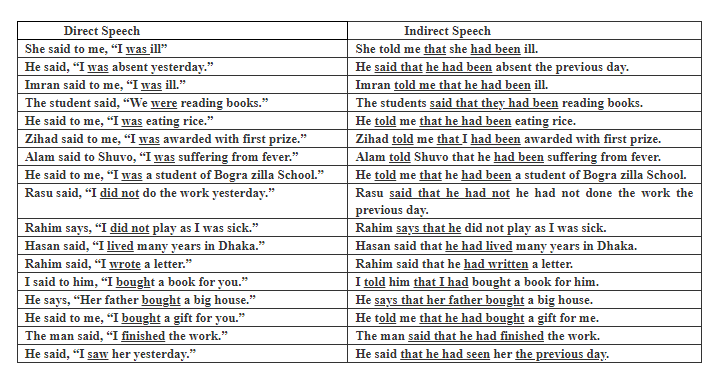 Thank You